Simultaneous Determination of Additive Concentration in Rubber using ATR-FTIR Spectroscopy
Stephen Merrimana, Dinesh Chandrab, Marc Borowczakb, Ali Dhinojwalaa, David Benkob
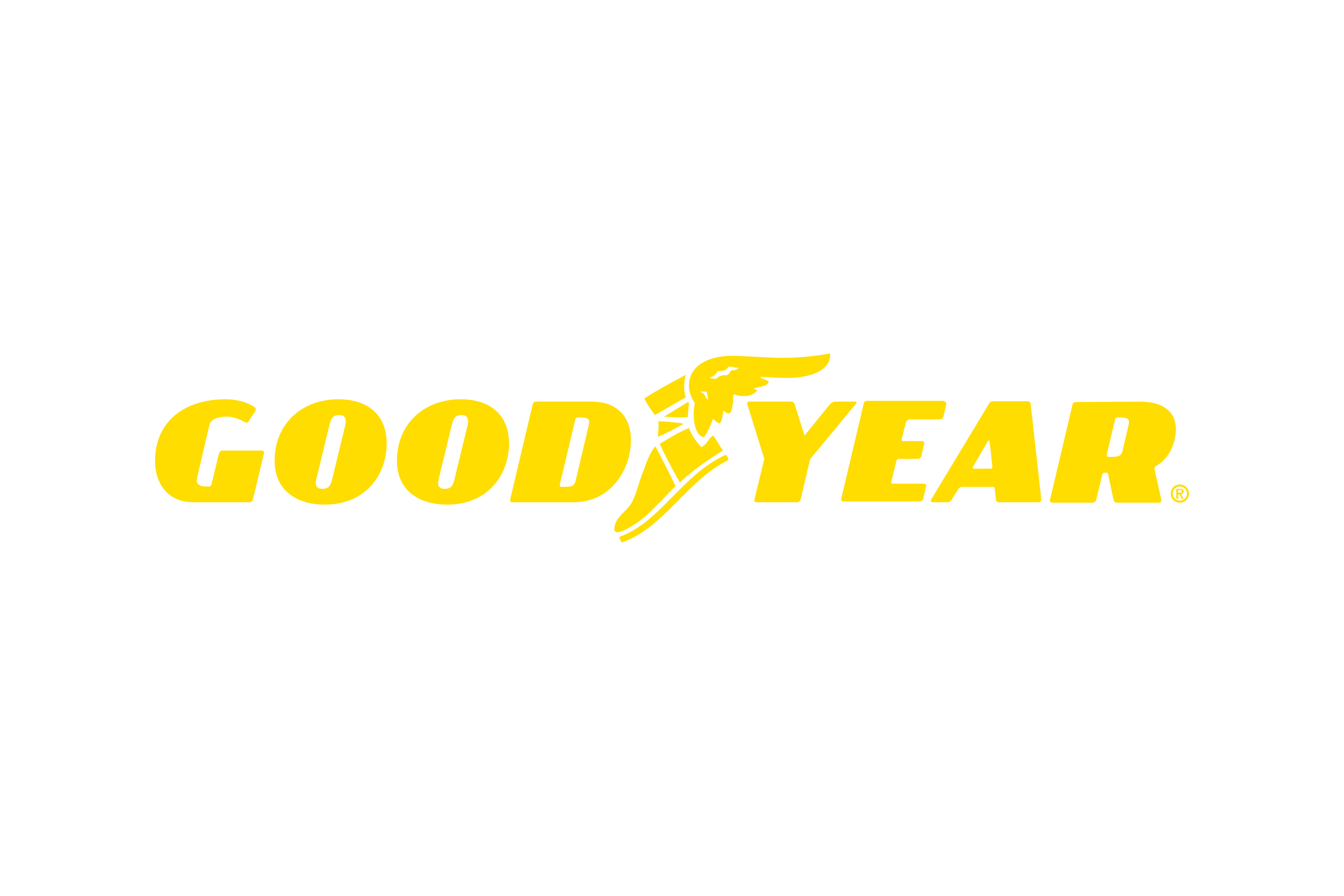 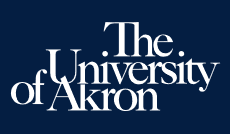 a
b
School of Polymer Science and Polymer Engineering
[Speaker Notes: 30 talk total]
Motivation
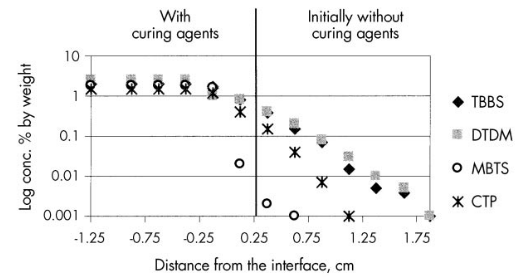 Tracking additives (curing agents, antioxidants, antiozonants, etc.) between rubber compounds and throughout a tire is necessary to assess and optimize performance.

Experimentally monitoring additive concentrations is difficult and time consuming.
Component isolation and extraction.


Preferred method:
Measure additive concentrations directly on rubber.
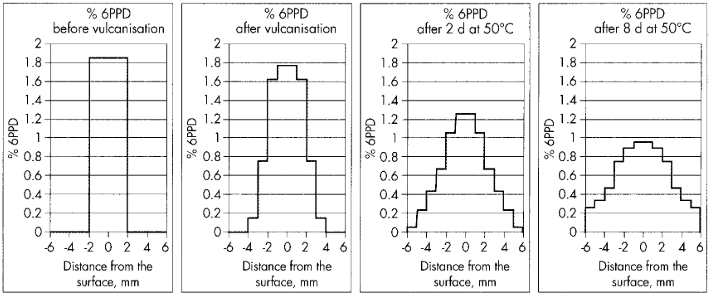 Anthoine, B.H.; Ignatz-Hoover, T. Int. Polym. Sci. Technol. 32 (11) 1-13
Attenuated Total Reflectance (ATR) Infrared (IR) Spectroscopy
Detector
IR Light Output
IR Light Input
Methanol
Conventional / Transmission FT-IR Spectroscopy
Sample
Sample
Attenuated Total Reflectance (ATR) FT-IR Spectroscopy
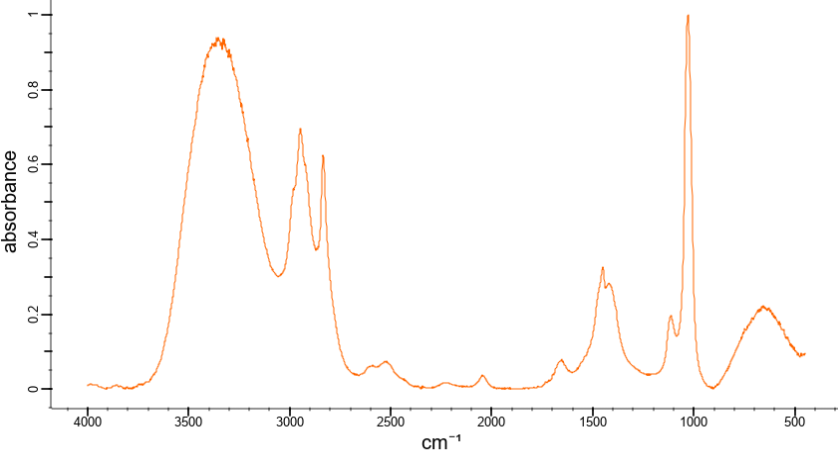 IR Light Input
Detector
Crystal
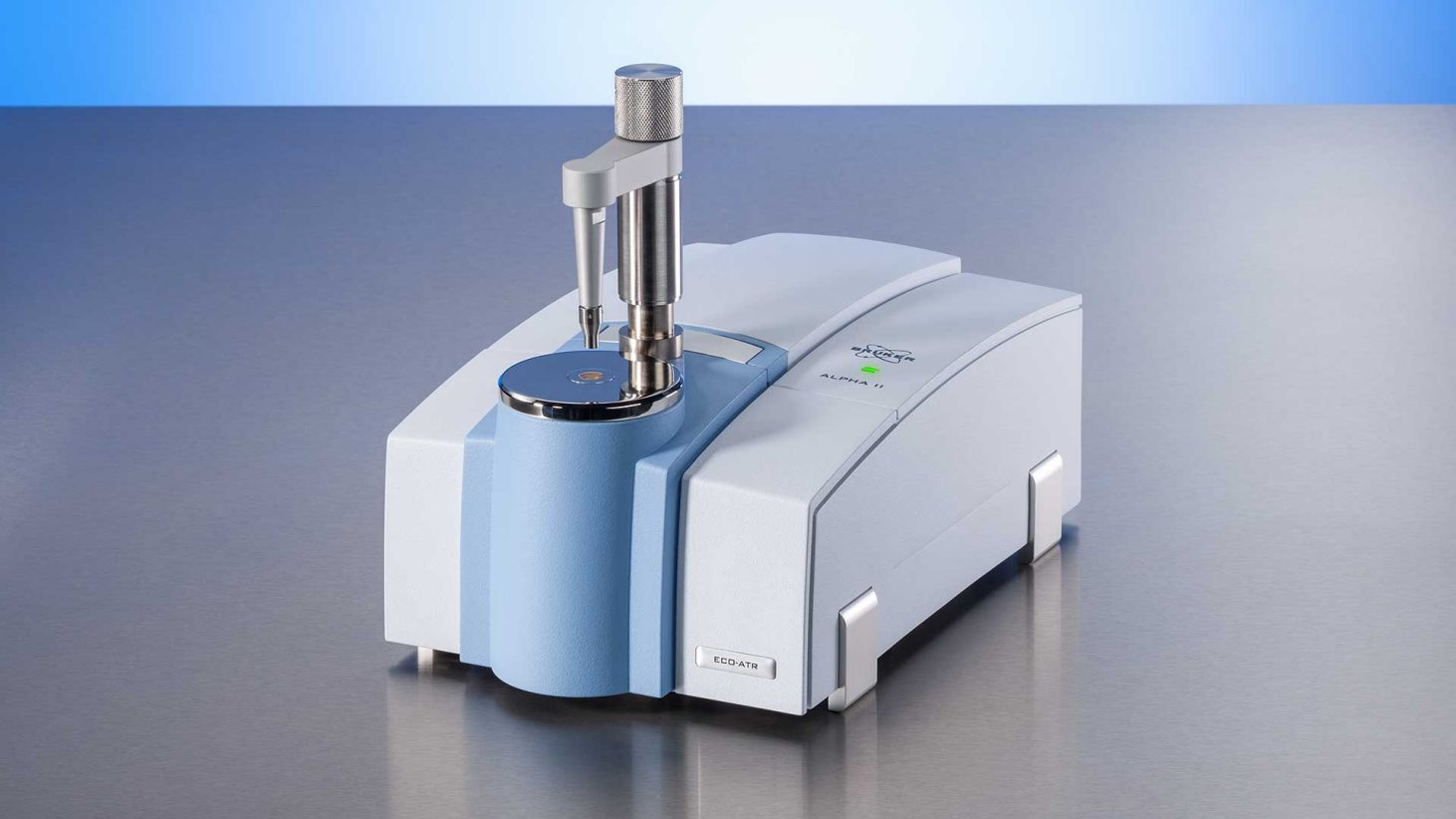 Spectral Database. https://spectrabase.com/spectrum/3gHGPFgWrKC
https:/bruker.com
Spectral Database. https://spectrabase.com/spectrum/3gHGPFgWrKC
Quantification using ATR spectroscopy
Considering three antioxidants/antiozonants (“antidegradents”) of similar chemical structure.
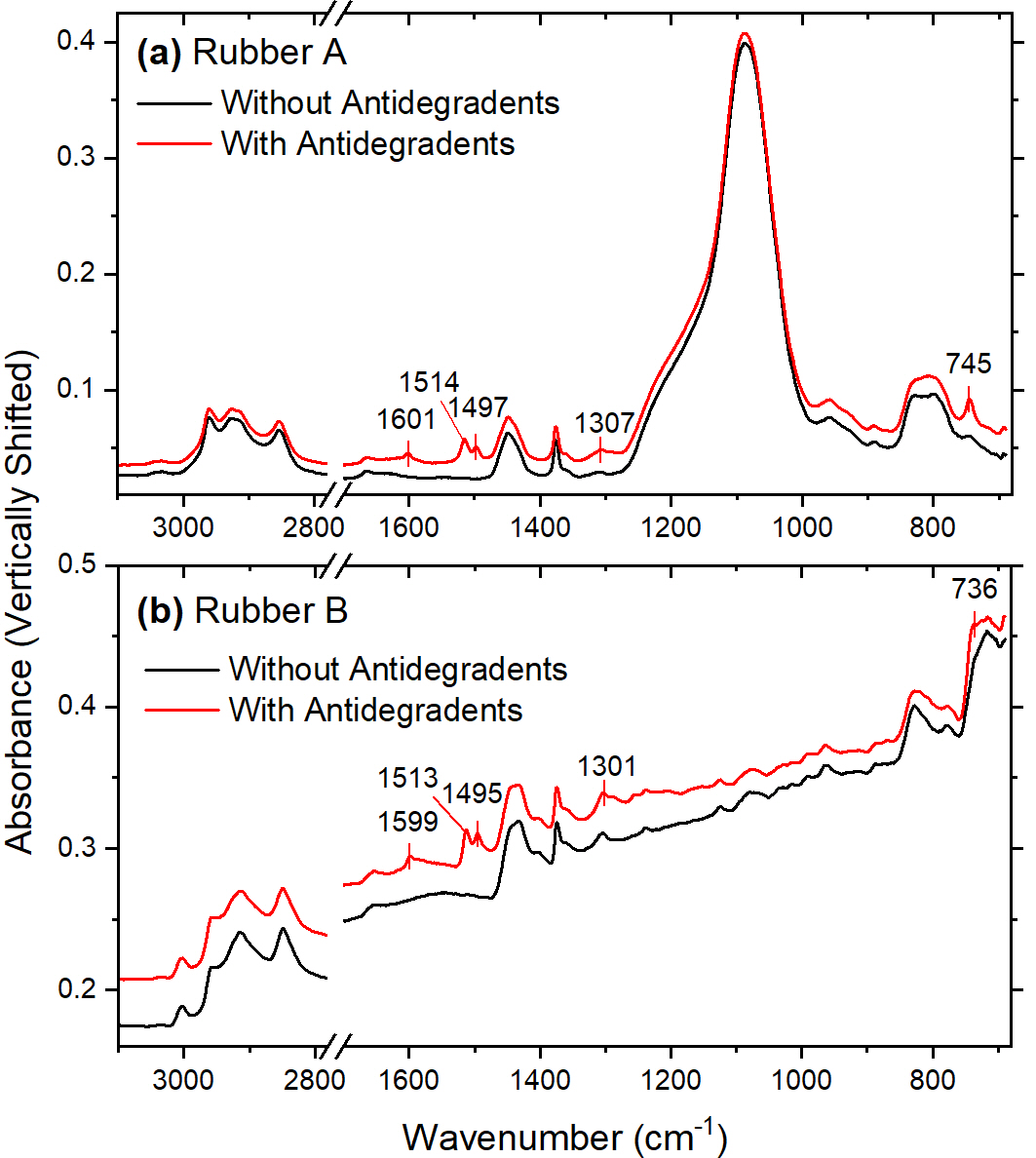 Rubber A (Silica filled NR)
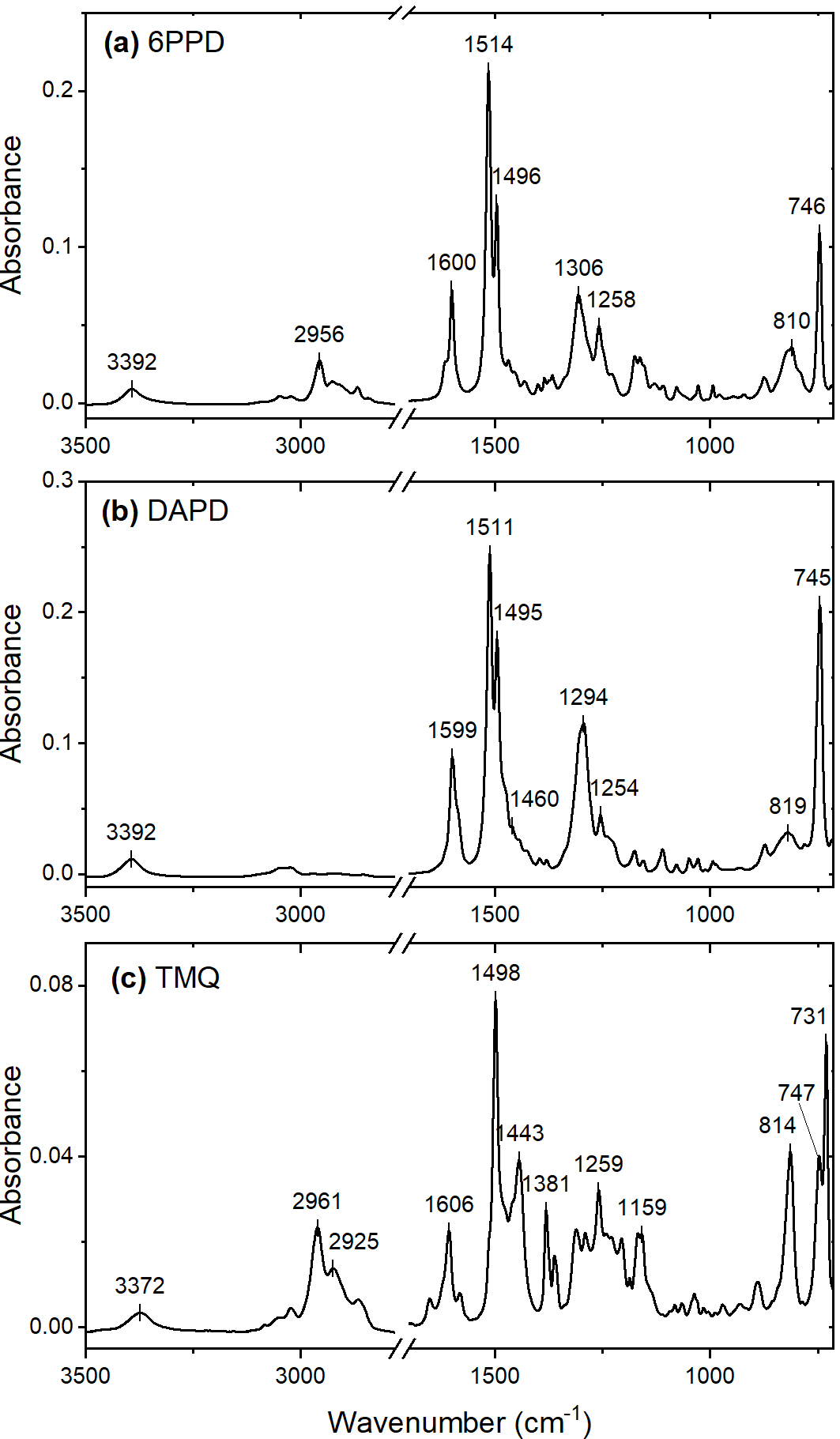 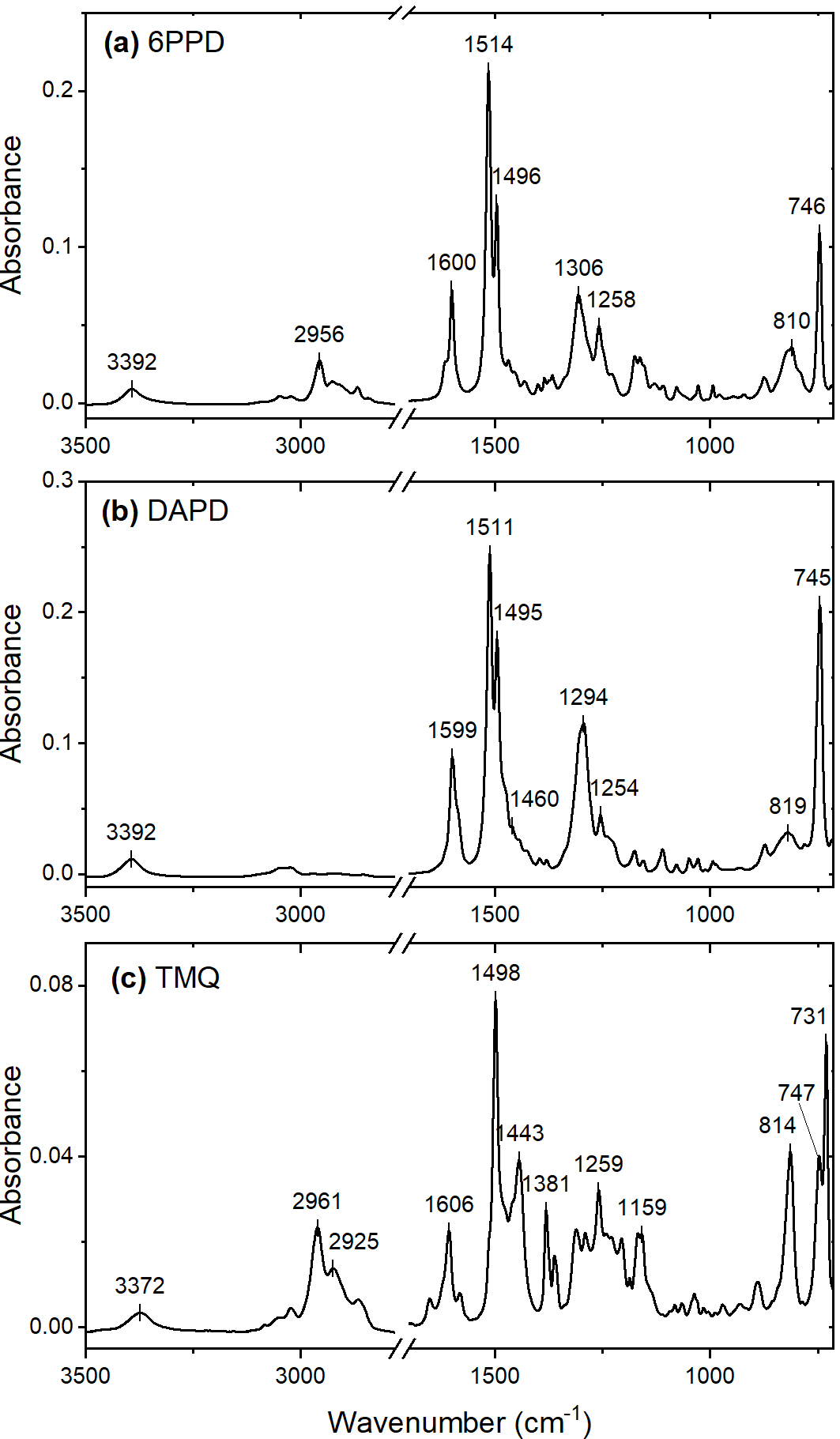 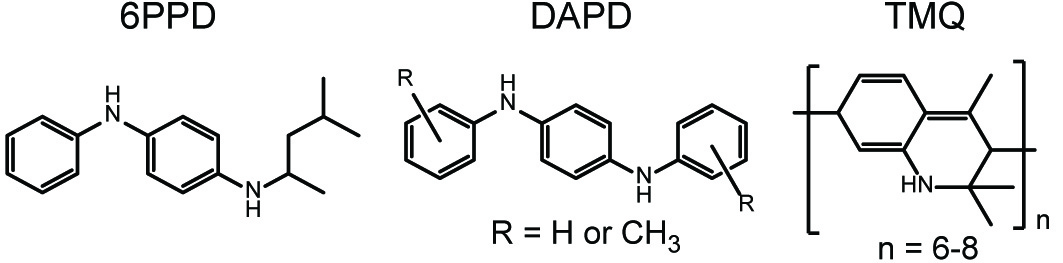 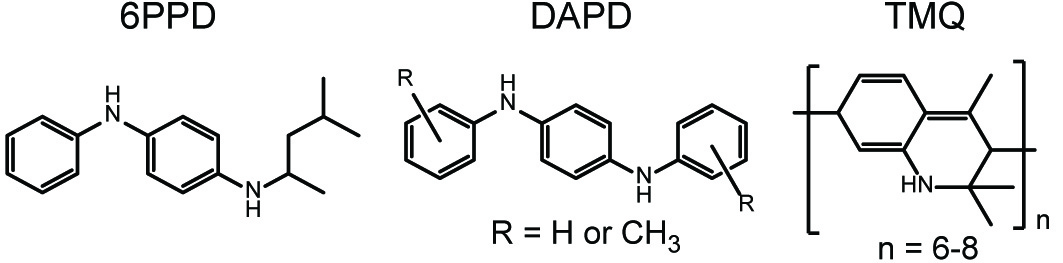 Rubber B (C-black filled NR:PBD blend)
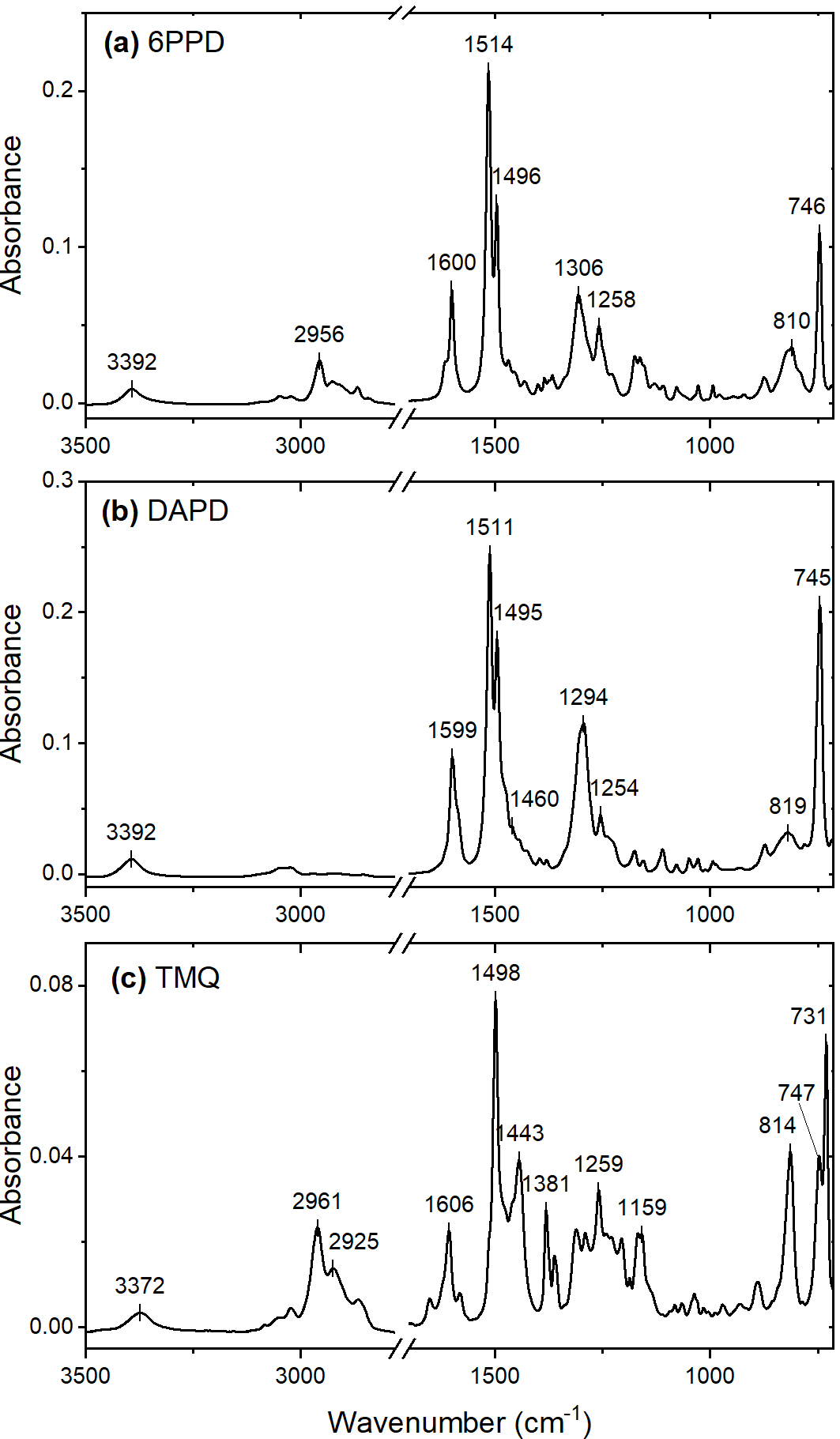 Molar absorptivity
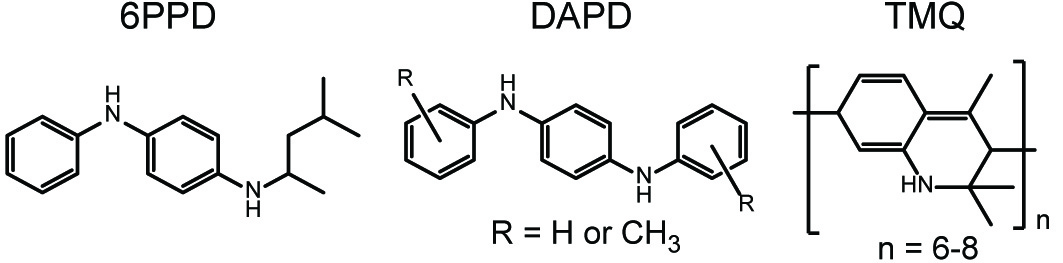 Pathlength
Absorbance
Concentration
Beer’s law:
Merriman, S. et al. Spectrochim. Acta A Mol. Biomol. 281 (121614)
Beer’s Law Validation
Rubber A (Silica filled NR)
Rubber B (C-black filled NR:PBD blend)
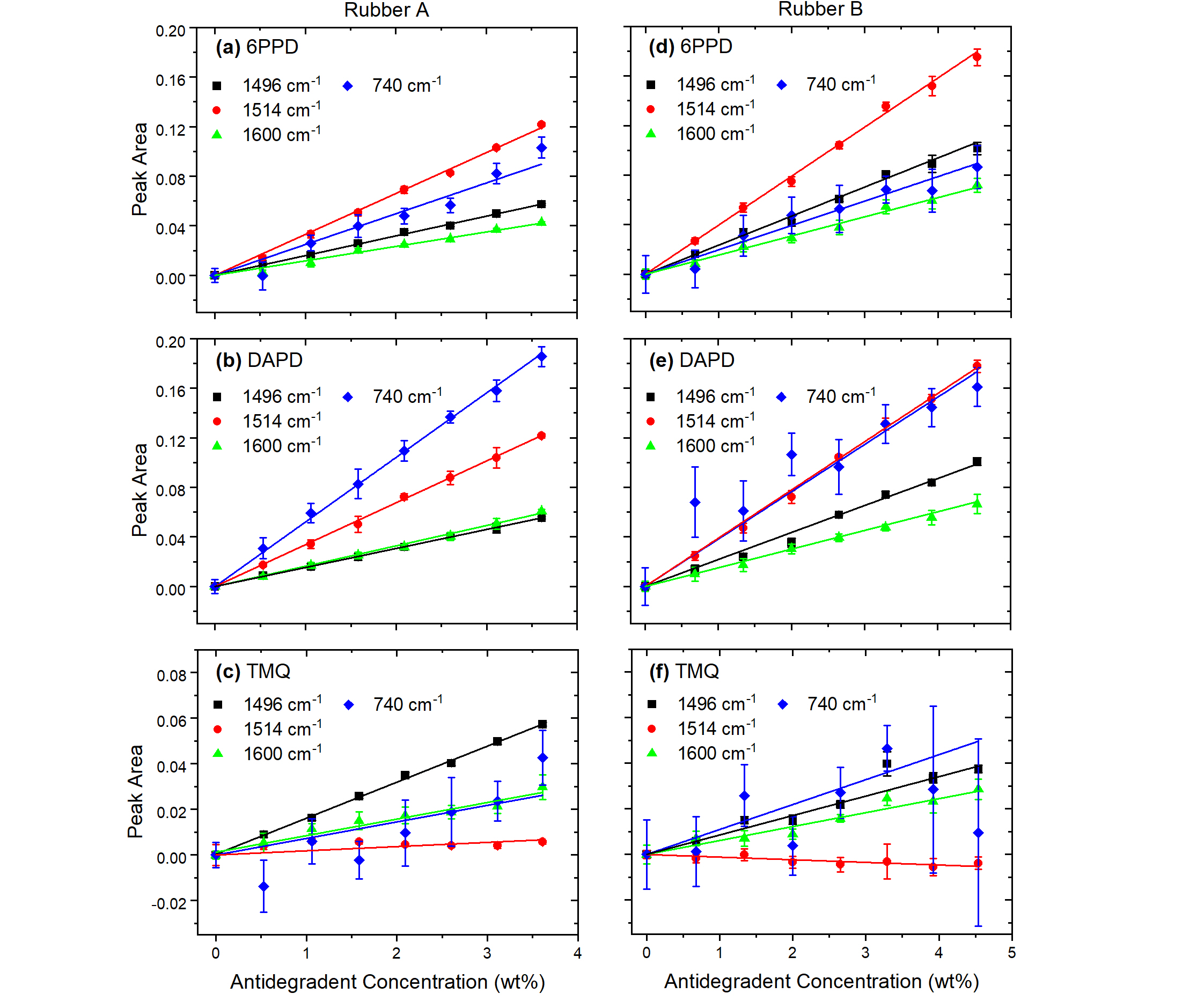 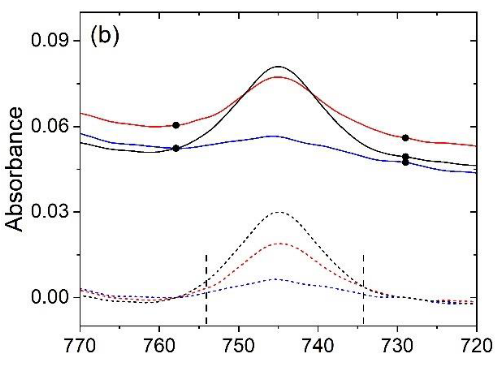 Antidegradent absorbance closely matches Beer’s law
Baseline
Baseline
Integration
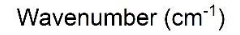 Merriman, S. et al. Spectrochim. Acta A Mol. Biomol. 281 (121614)
Classical Least Squares Analysis
Rubber A (Silica filled NR)
Rubber B (C-black filled NR:PBD blend)
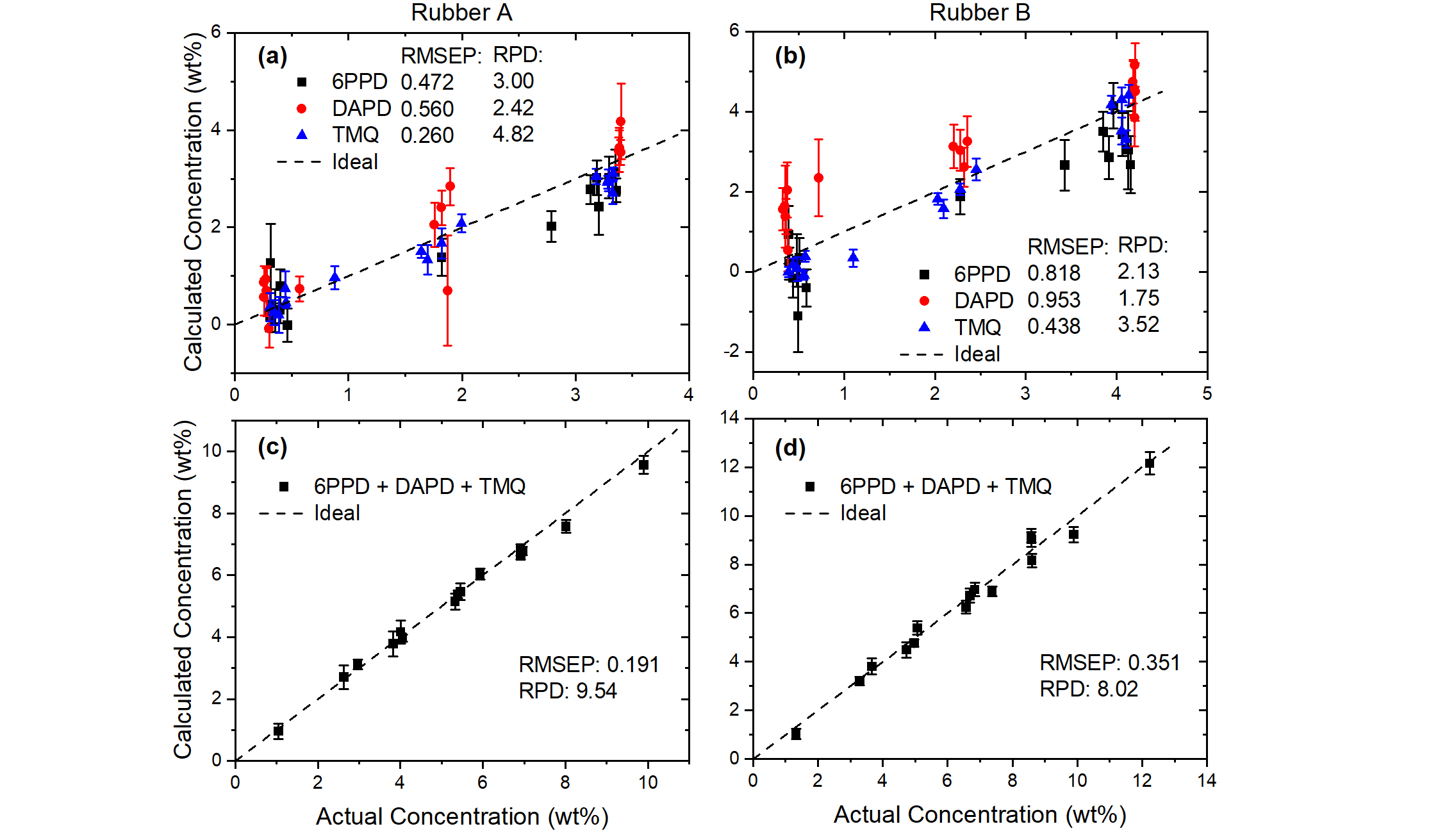 Beer’s law: 
One component
Peak 1:
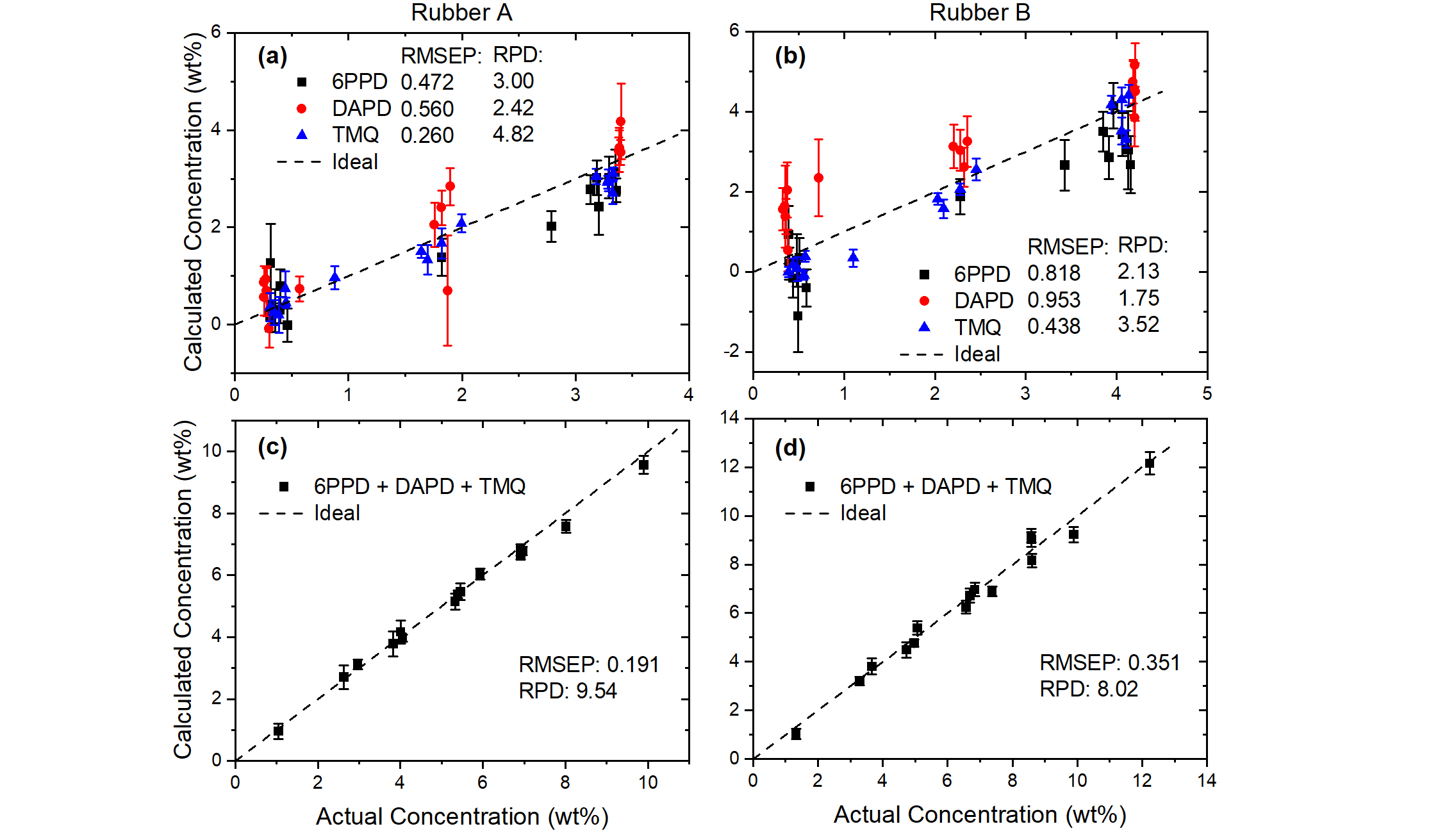 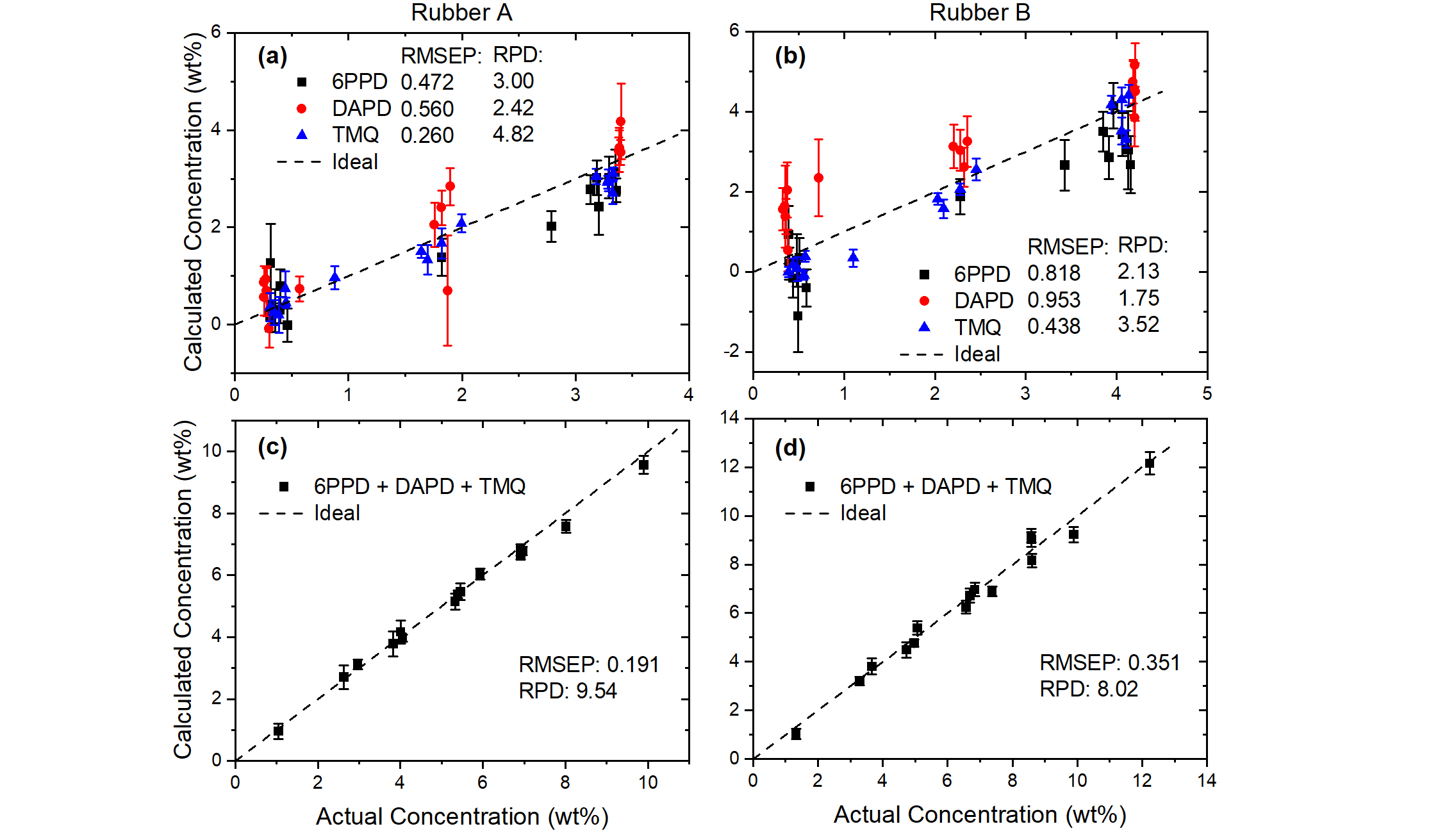 Peak 2:
Peak 3:
Only total antidegradent concentration can be determined.
Merriman, S. et al. Spectrochim. Acta A Mol. Biomol. 281 (121614)
Partial Least Squares Analysis
Partial least squares (PLS) multivariate statistical approach:
Consider the absorbance at every wavenumber within defined spectral regions (lots of data points!) rather than 3 discrete peak areas.
Construct a predictive model taking into account each point.
Well suited for analysis of spectral data.
Each antidegradent can be individually quantified to ~0.15 wt%
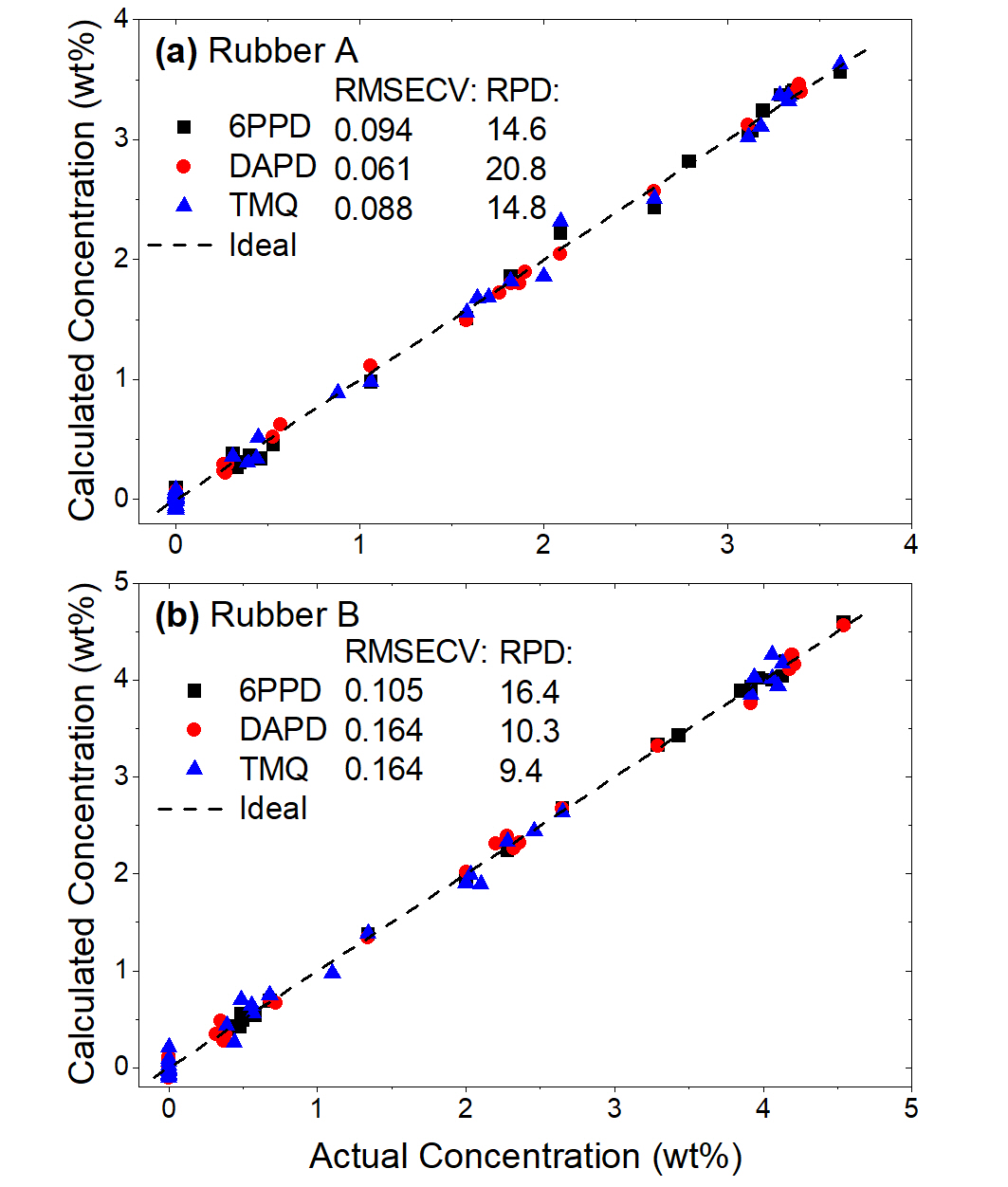 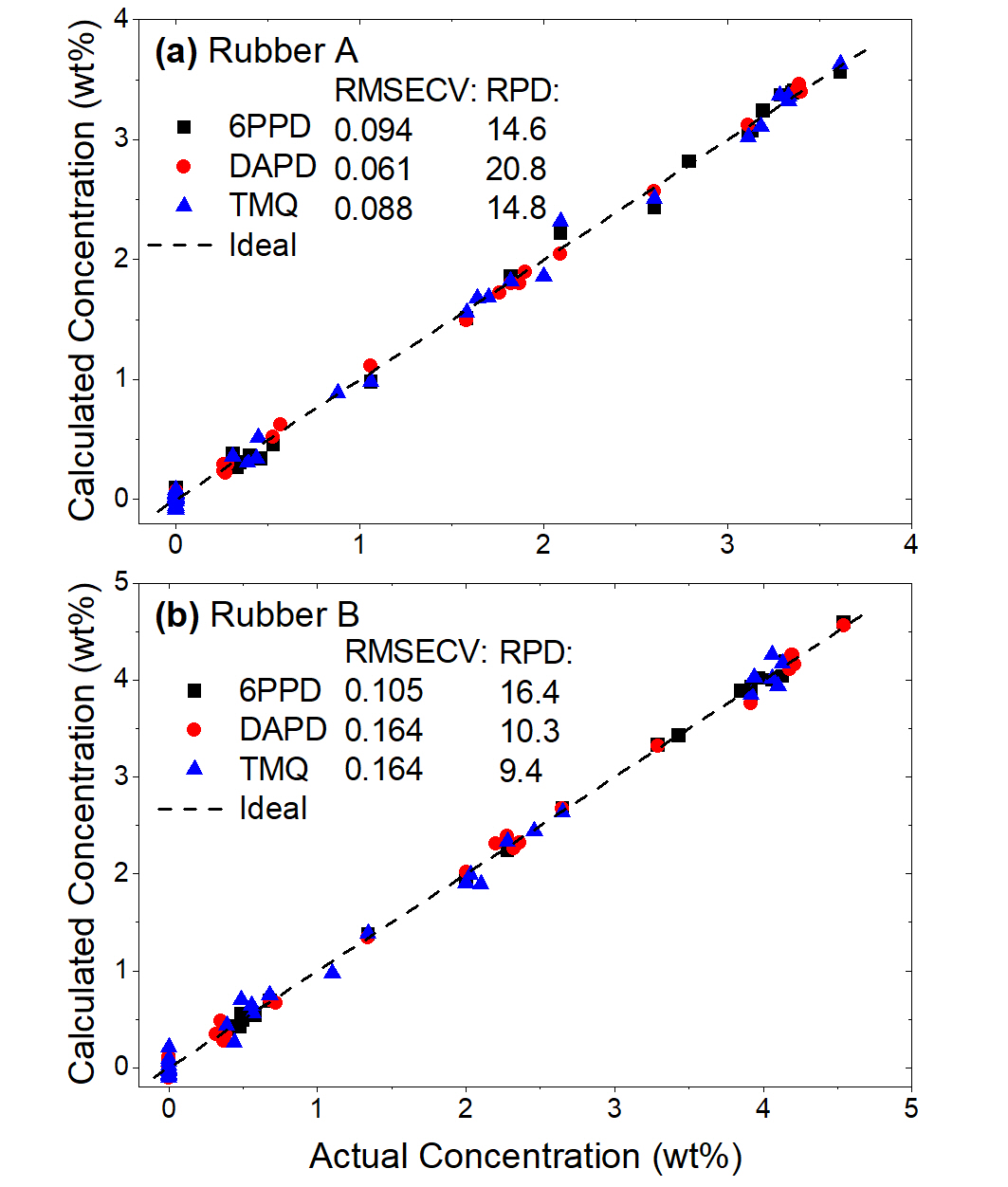 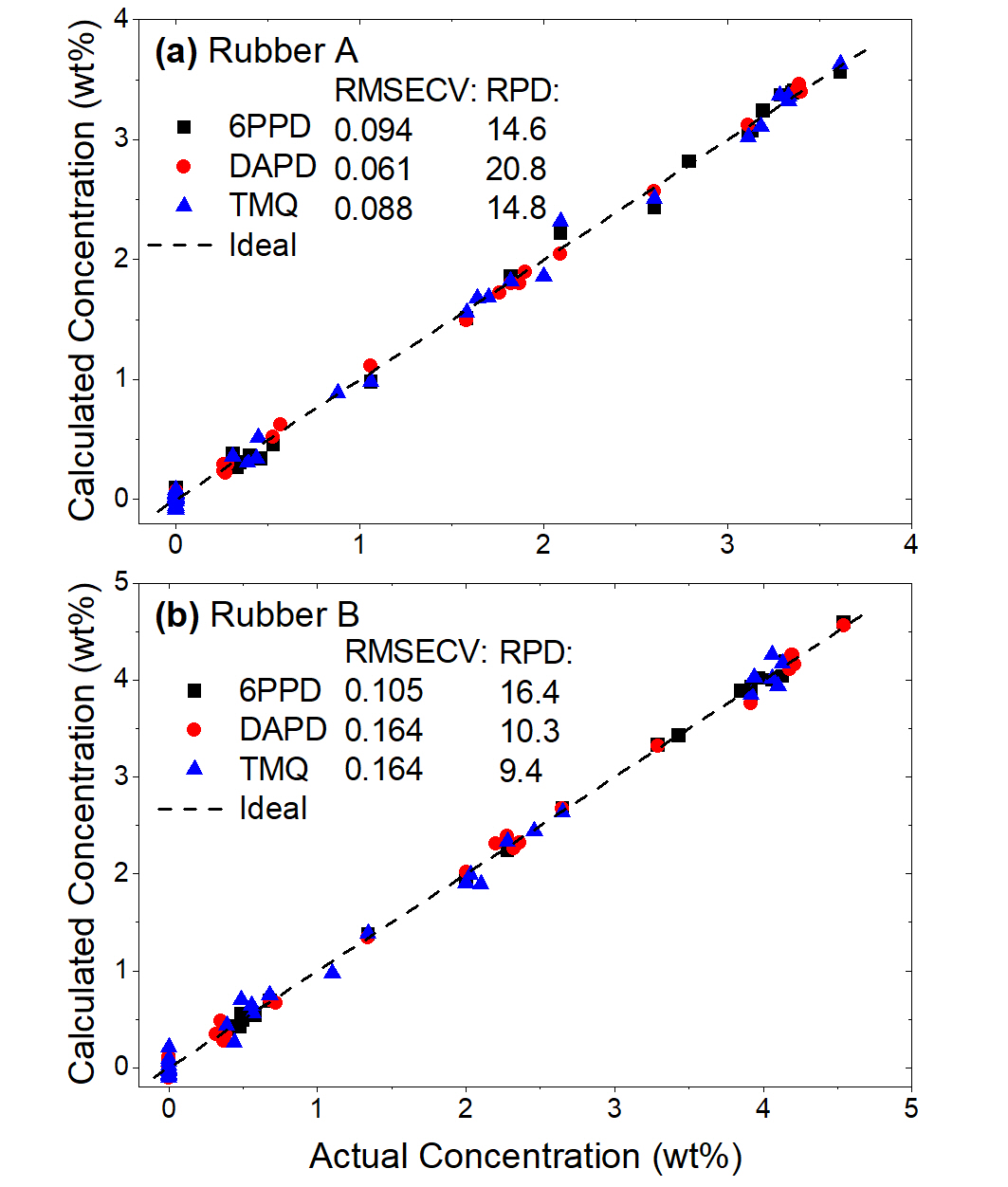 Merriman, S. et al. Spectrochim. Acta A Mol. Biomol. 281 (121614)
Conclusions
Antidegradent IR absorbance in rubber closely follows Beer’s law for 0-~4.5wt% (0-7 PHR).

Classical least squares (3-peak area) quantification method predicts total antidegradent wt%, but not individual concentrations.

Partial least squares (PLS) quantification method predicts each antidegradent individually to within ~0.15 wt%.

Takeaways
Chemical quantification directly on fully formulated rubber using IR absorption spectra is possible.
The method demonstrated could be extended to other additives and/or other systems and could be used to track migration, blooming, reactions, etc.
Compared to traditional methods, IR spectra collection is direct, non-destructive, spatially-resolved, and rapid.
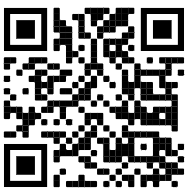 Full details of the project:
https://doi.org/10.1016/j.saa.2022.121614
Questions
Supplemental Slides
Problems with IR absorption-based quantification
Antidegradents of similar chemical structure show similar spectral signatures and overlapping peaks.






Beer’s law is highly idealized: not applicable in general to all systems.
Especially true for larger absorbance and samples with non-homogenous optical properties       (i.e., complex refractive index).
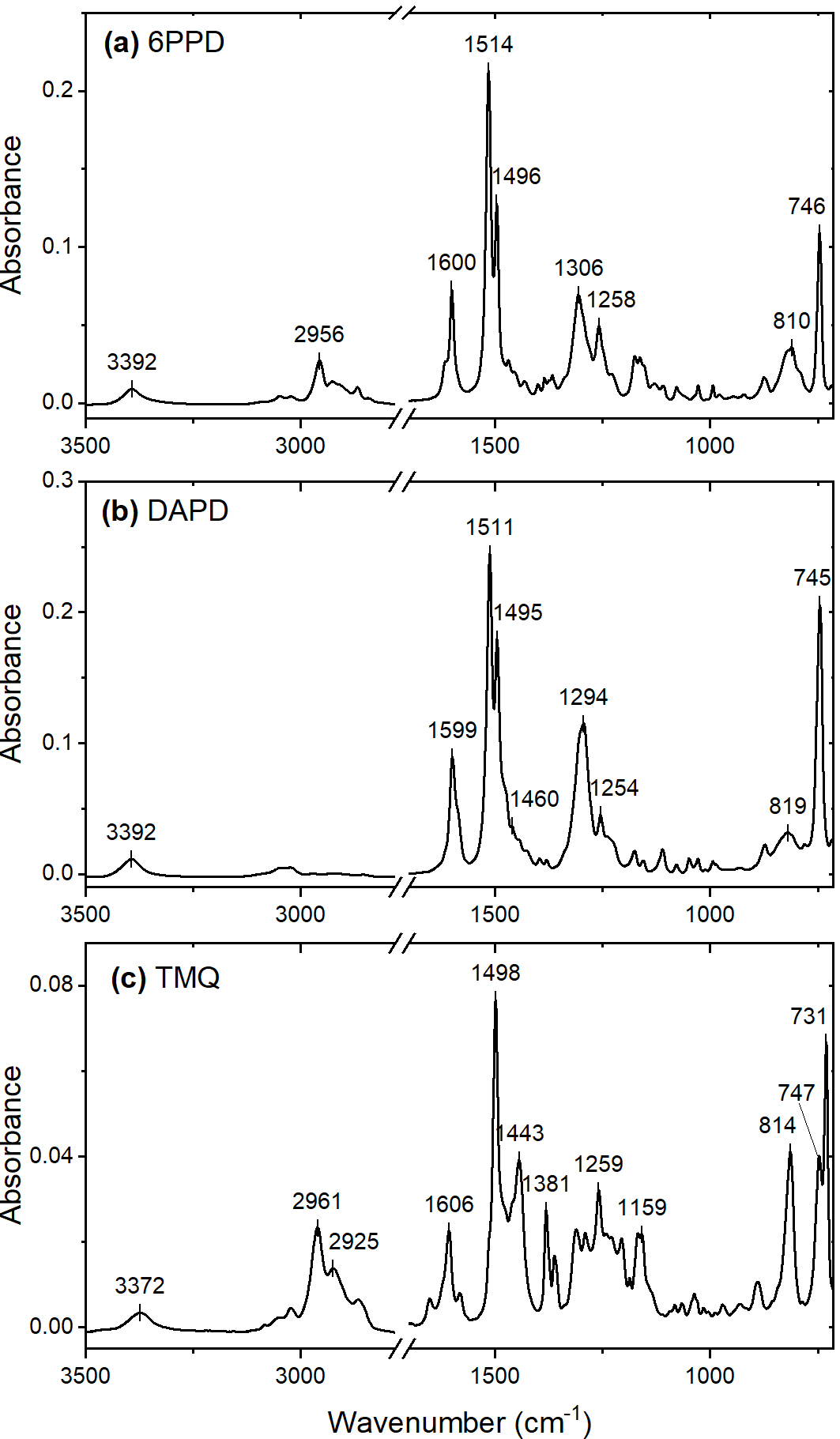 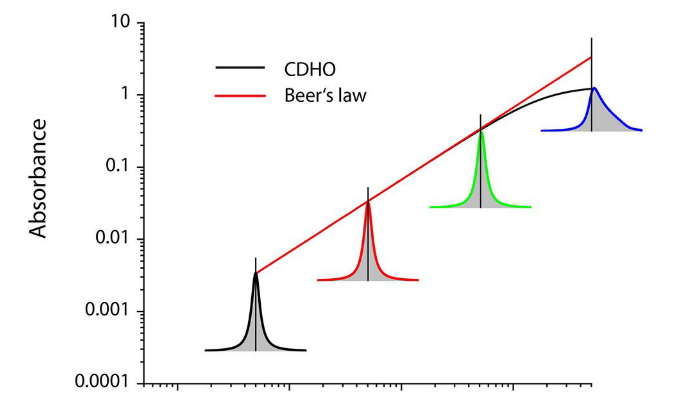 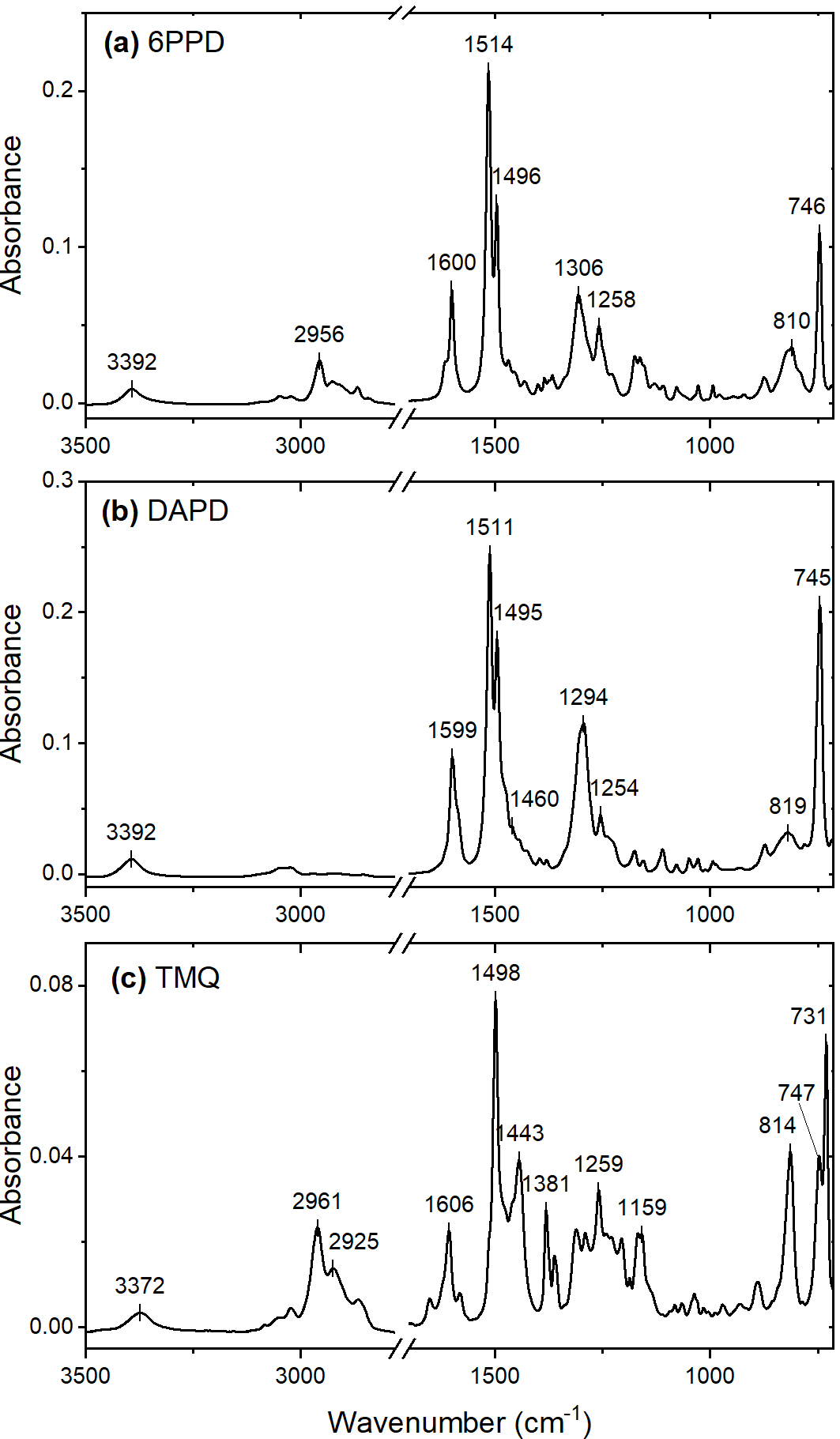 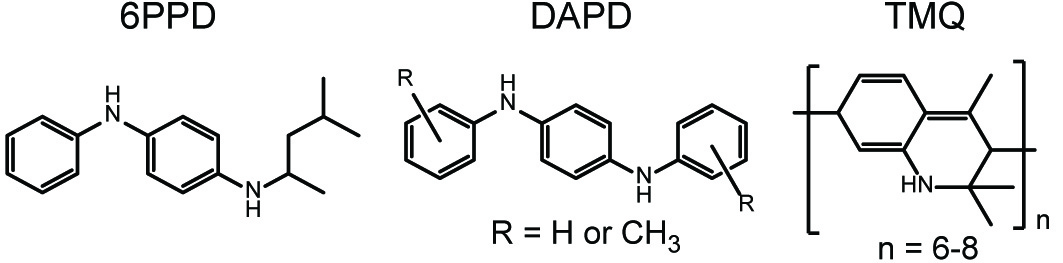 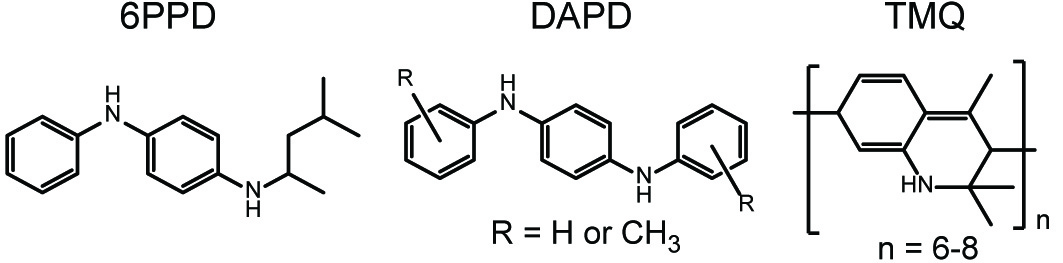 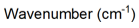 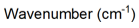 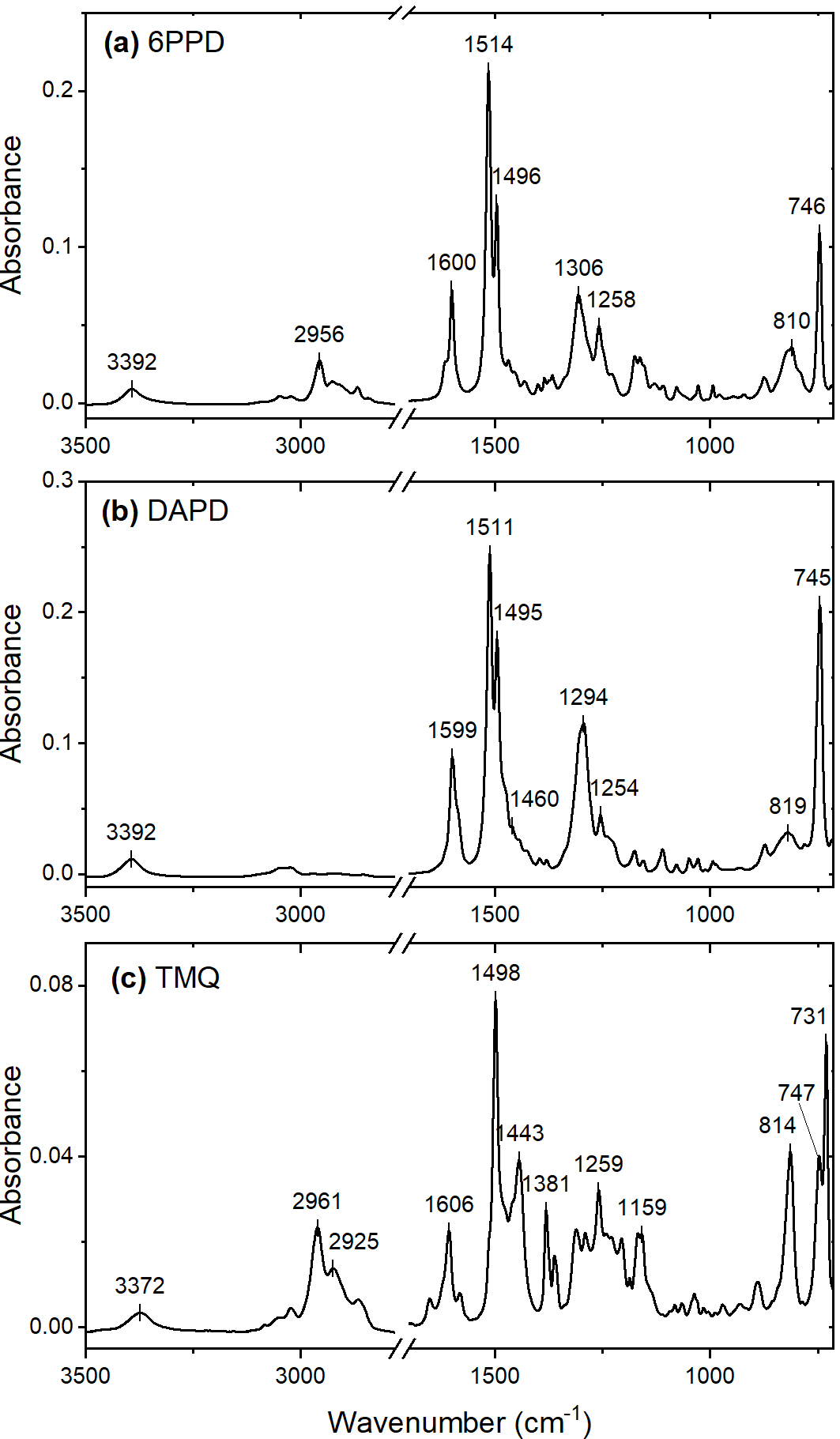 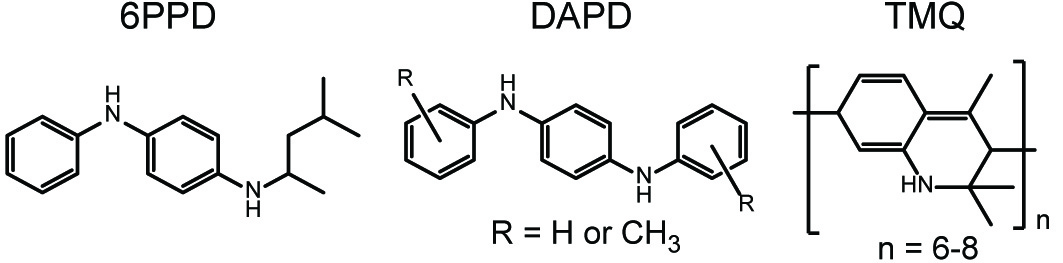 Concentration
Mayerhöfer, T. G., et al. ChemPhysChem 2016, 17, 1-9.
Mayerhöfer, T. G., et al. ChemPhysChem 2020, 21, 2029-2046.
Merriman, S. et al. Spectrochim. Acta A Mol. Biomol. 281 (121614)
Rubber Formulations
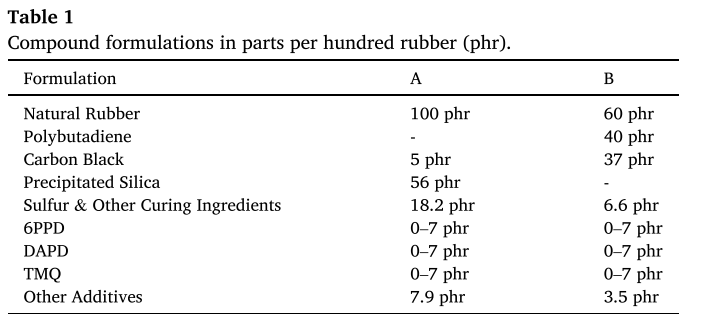